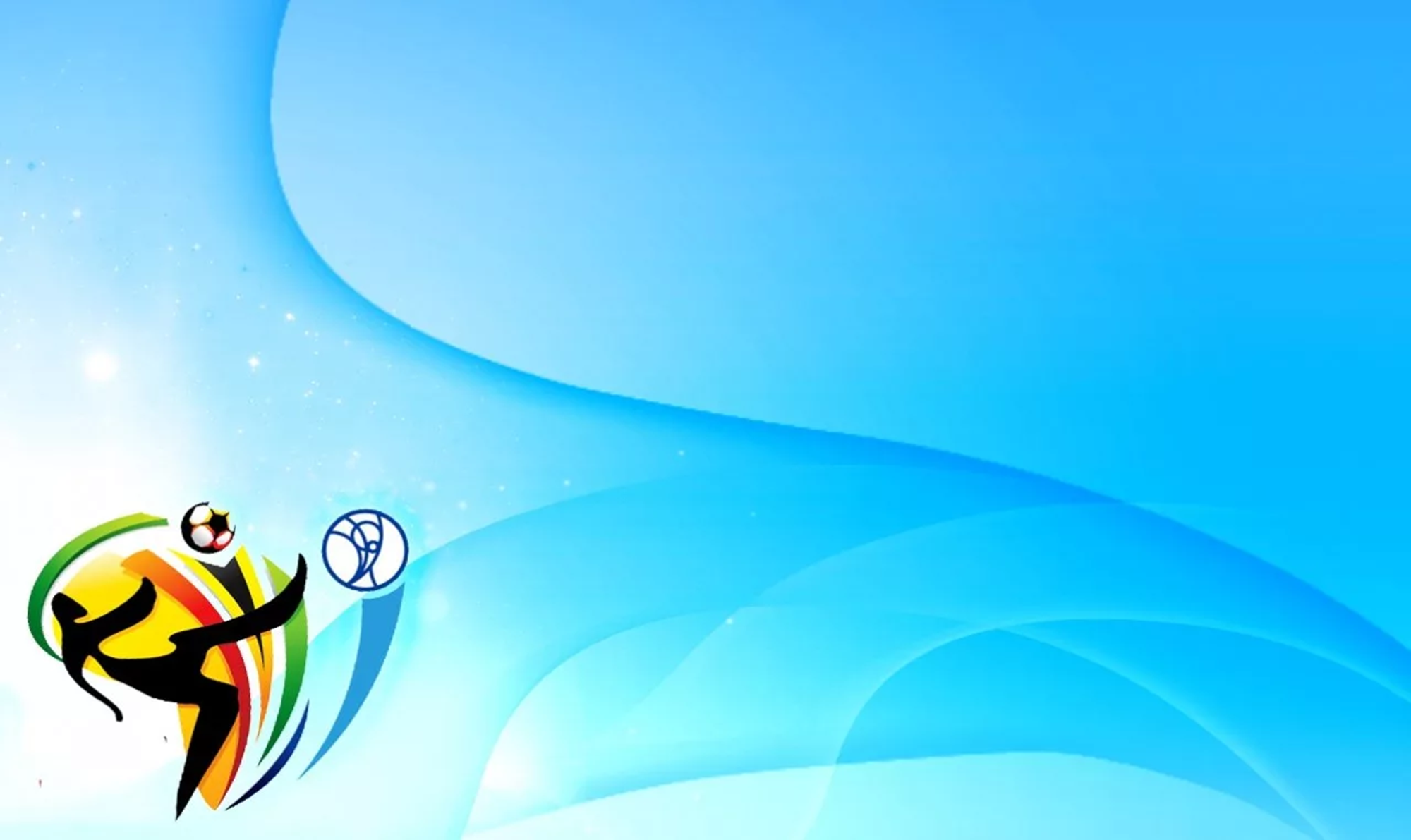 МБДОУ детский сад «Оленёнок»Физкультурное занятие для детей подготовительных группк школе
«Солнышко
Смешарики»


Инструктор по физическому воспитанию
                Аншаков В.А
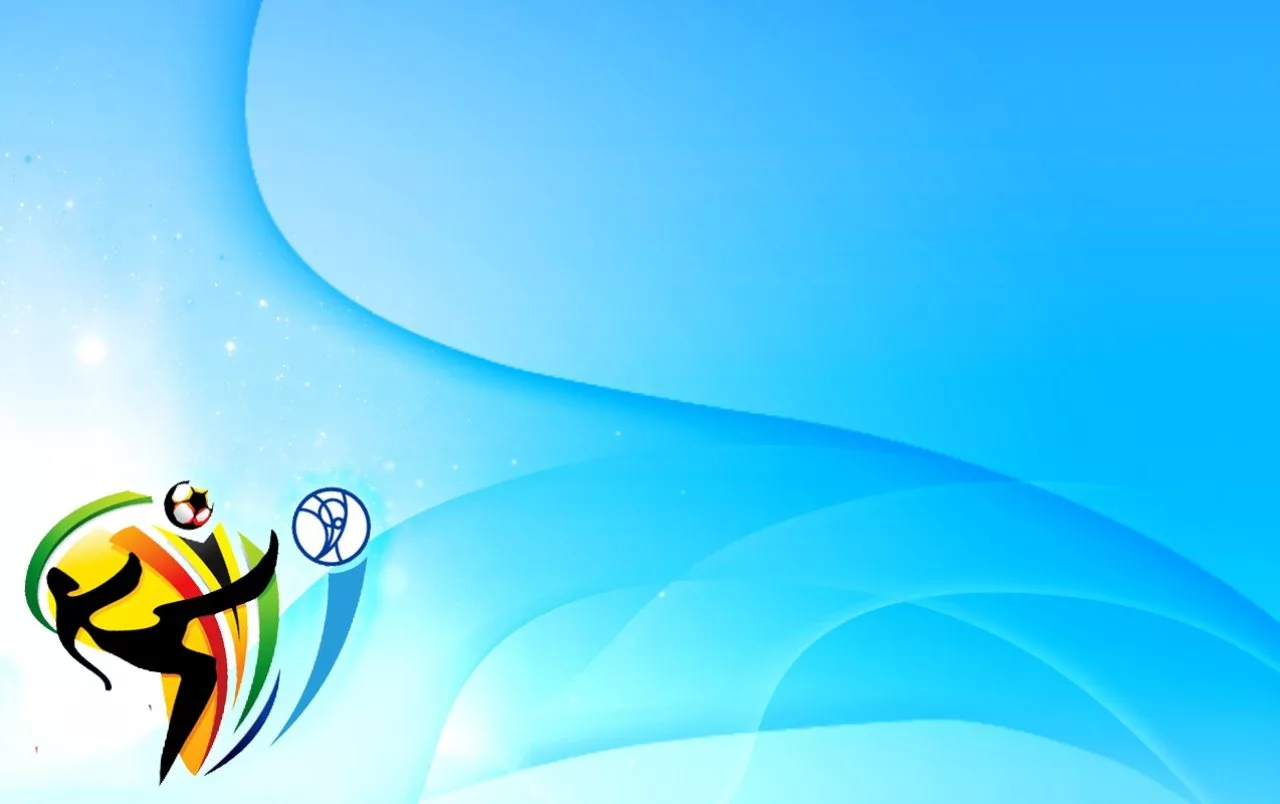 Задачи.-Повторить ходьбу со сменой темпа движения;- упражнять в попеременном подпрыгивании на правой и левой ноге (по кругу), в метании мешочков, лазаньи на гимнастическую стенку; - повторить упражнения на сохранение равновесии при ходьбе на повышенной опоре с выполнением дополнительного задания.
Ход проведения
Вводная часть: Ходьба в колоне по одному; на сигнал воспитателя (частые удары в бубен) ходьба широким свободным шагом; переход на обычную ходьбу. На частые удары в бубен ходьба короткими, семенящими шагами. Подпрыгивания попеременно на правой и левой ноге в движении по кругу (два прыжка на одной ноге два на другой)- две трети круга; переход на обычную ходьбу колонной по одному, перестроение в колону по три.
Основная часть:
Общеразвивающие упражнения /ОРУ/.
Основные виды движения /ОВД/
Подвижная игра
Заключительная часть:
Рефлексия
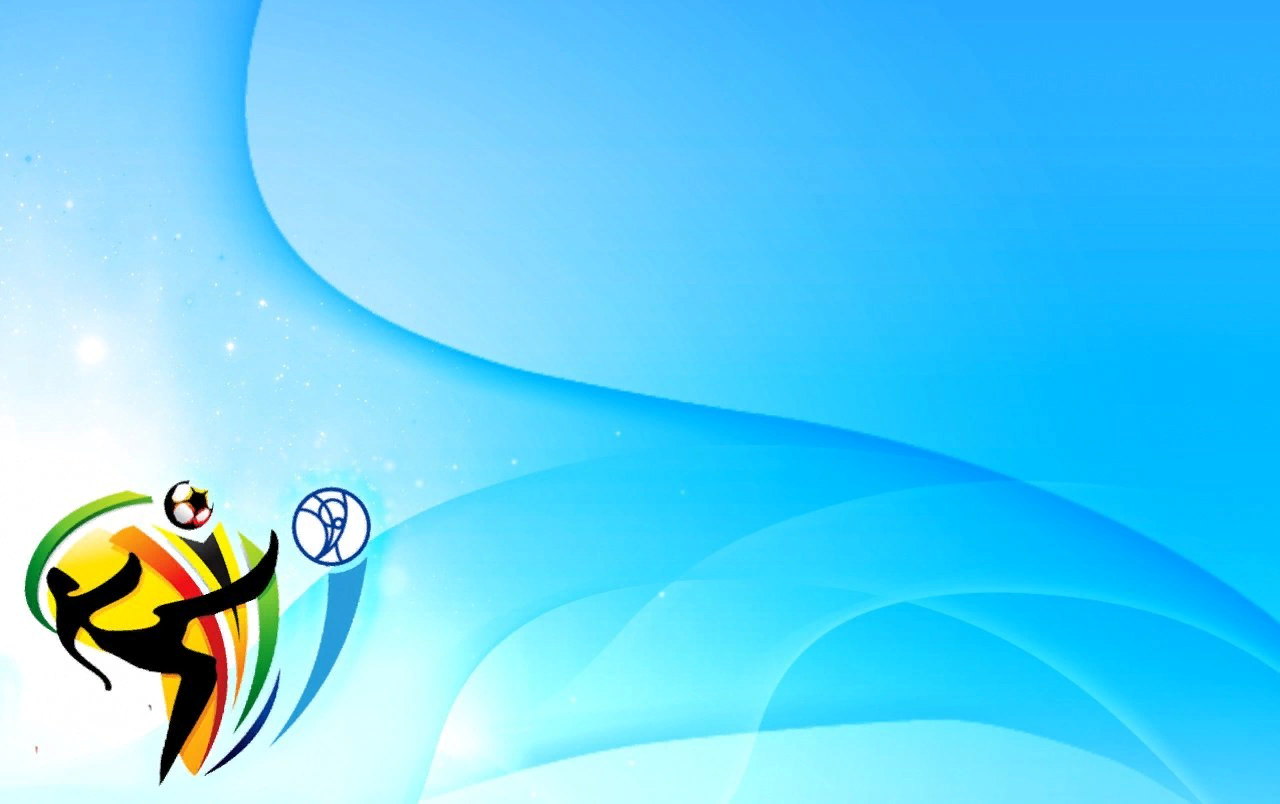 ОРУ
1.И.п- основная стойка, руки за голову. 1- руки в стороны; 2- исходное положение (6-8раз)
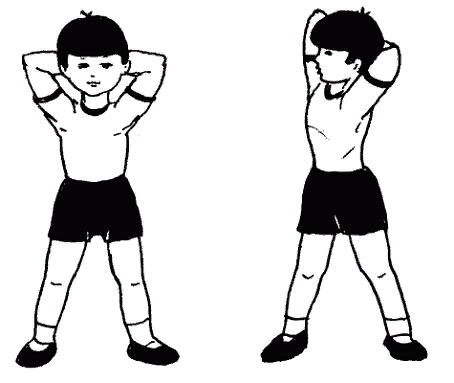 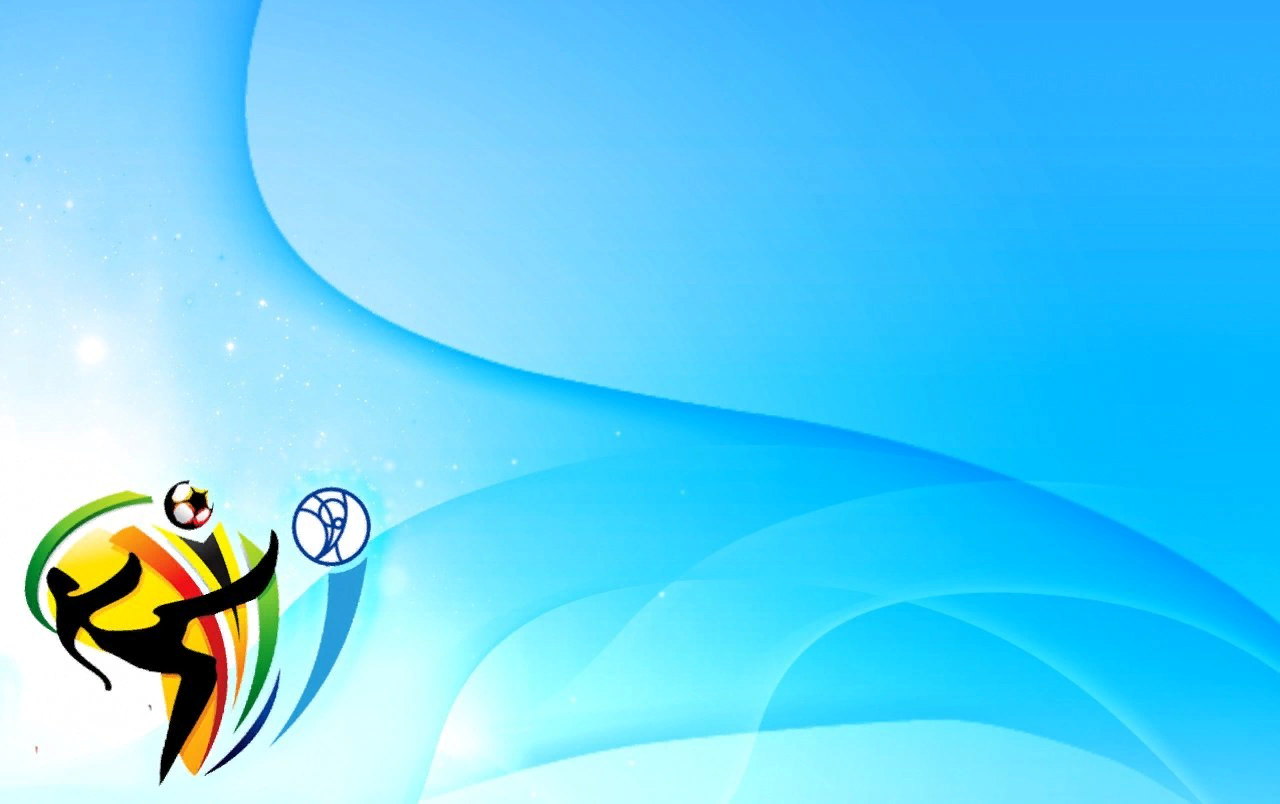 2.И.п- стойка ноги врозь, руки перед грудью, согнуты в локтях. 1- поворот вправо (влево), руки в стороны; 2- исходное положение (6раз)
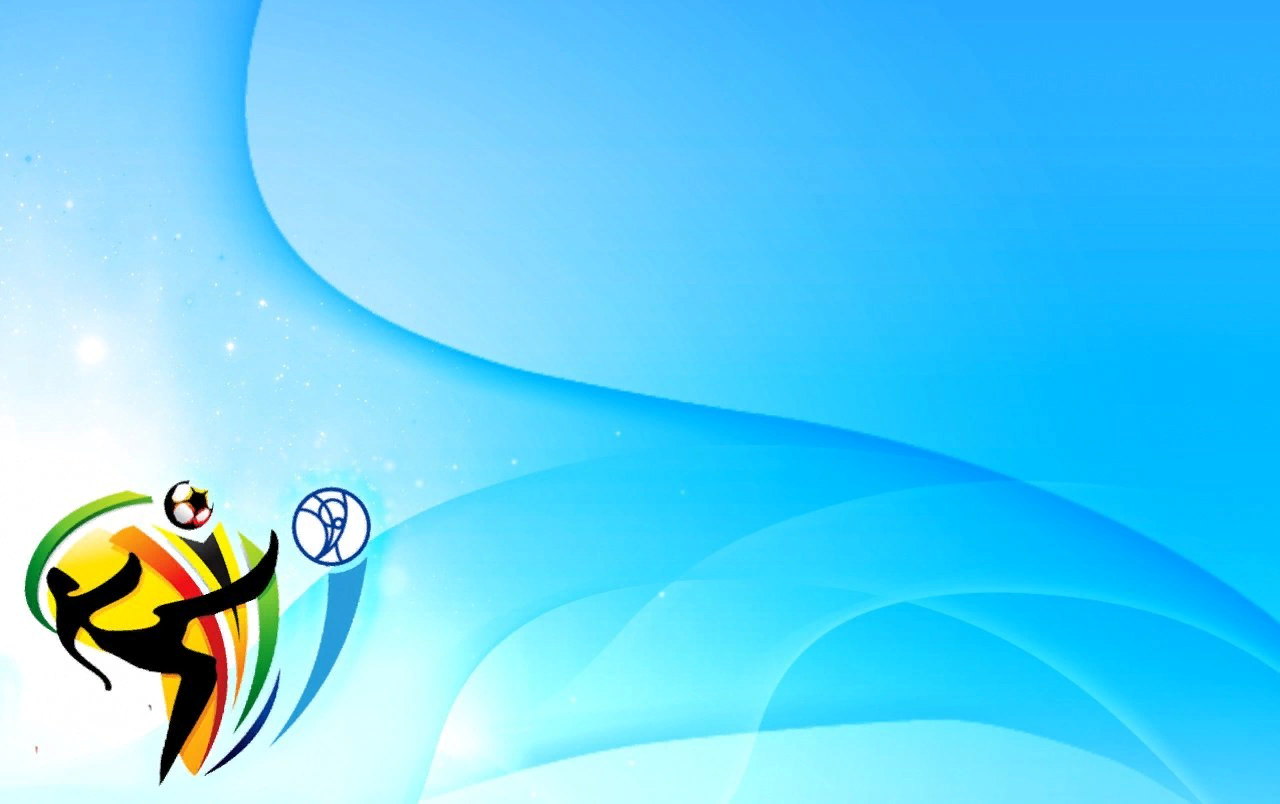 3.И.п- сидя, руки в упоре сзади, колени согнуты. Поднять прямую правую (левую) ногу, носок оттянут(6-8раз)
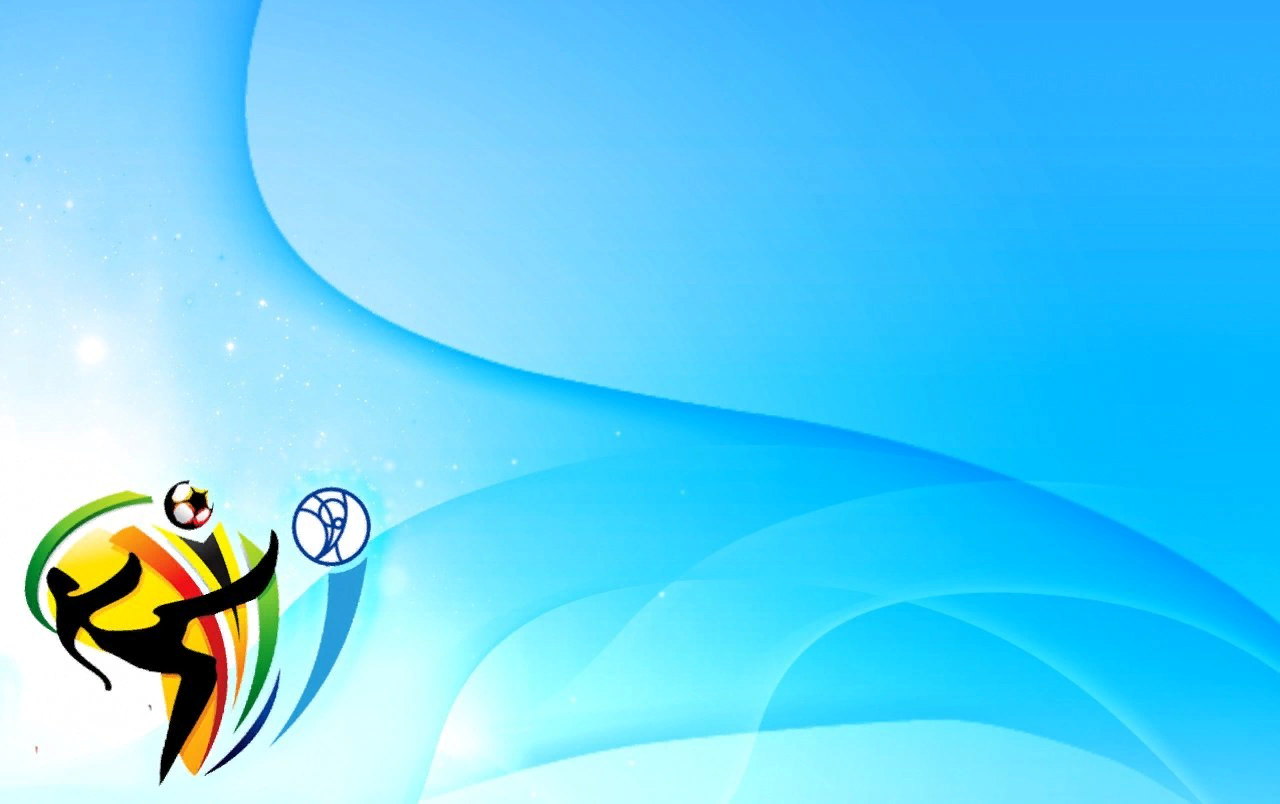 4.И.п- лежа на спине. Руки прямые за голову. 1-2- поворот на живот; 3-4- вернуться в исходное положение (3-4раза в каждую сторону)
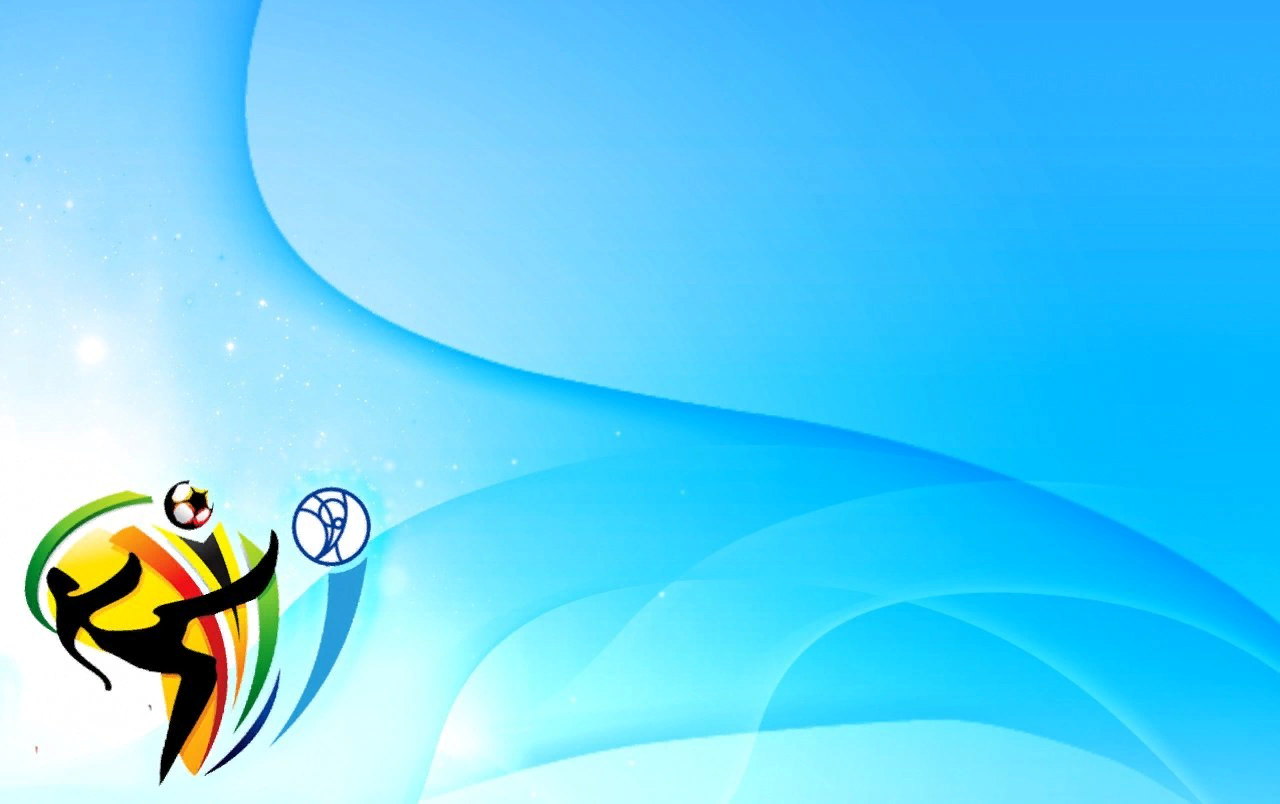 5.И.п- основная стойка. Руки вдоль туловища. 1- руки в стороны; 2- поднимаясь на носки, руки за голову; 3- опуститься на всю стопу. Руки в стороны; 4- исходное положение (6-8раз)
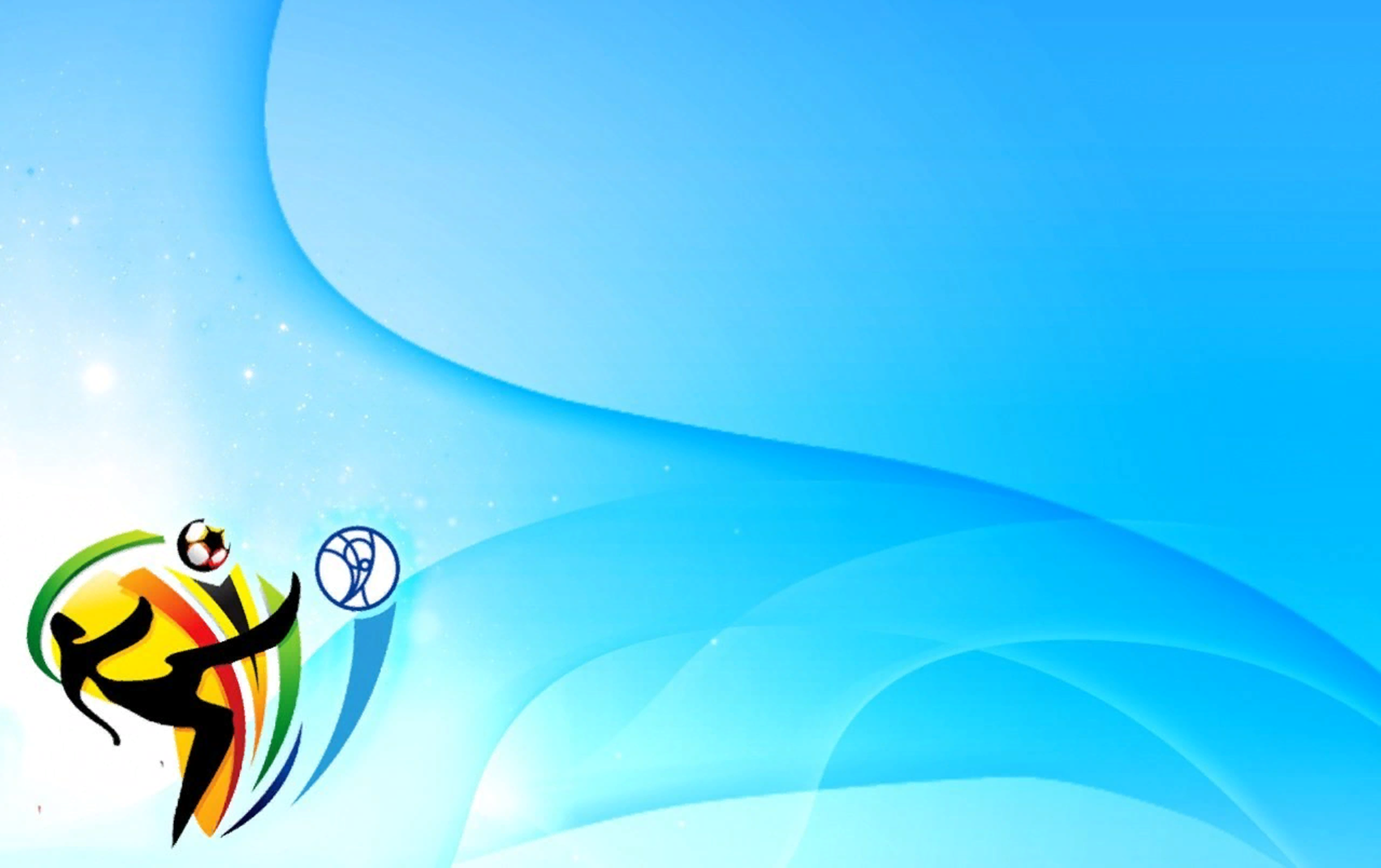 6.И.п. основная стойка, руки вдоль туловища. 1- прыжком ноги врозь, руки в стороны; 2- прыжком  ноги вместе, руки вдоль туловища. Выполняется на счет «1-8» (3раза)
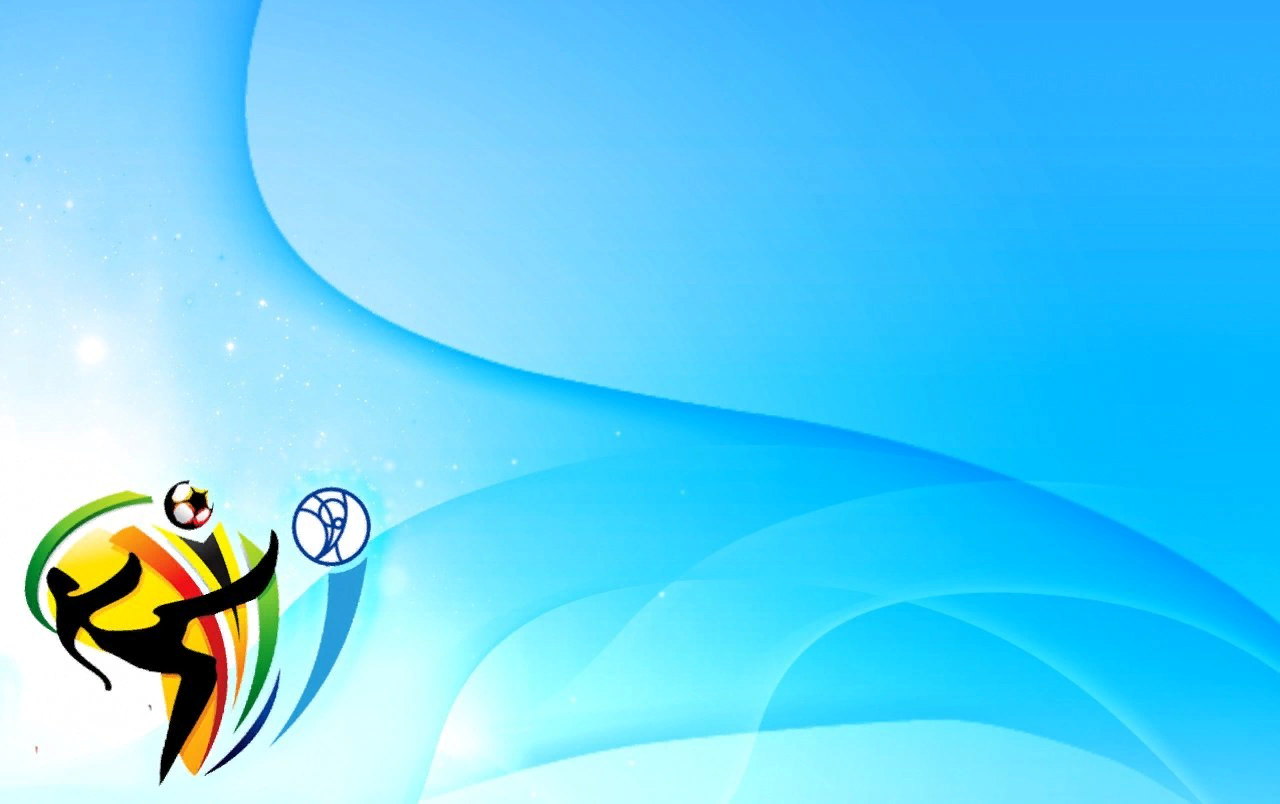 Основные виды движения
1. Лазание на гимнастическую стенку. С переходом на другой пролет.
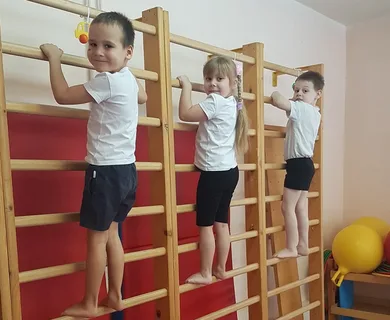 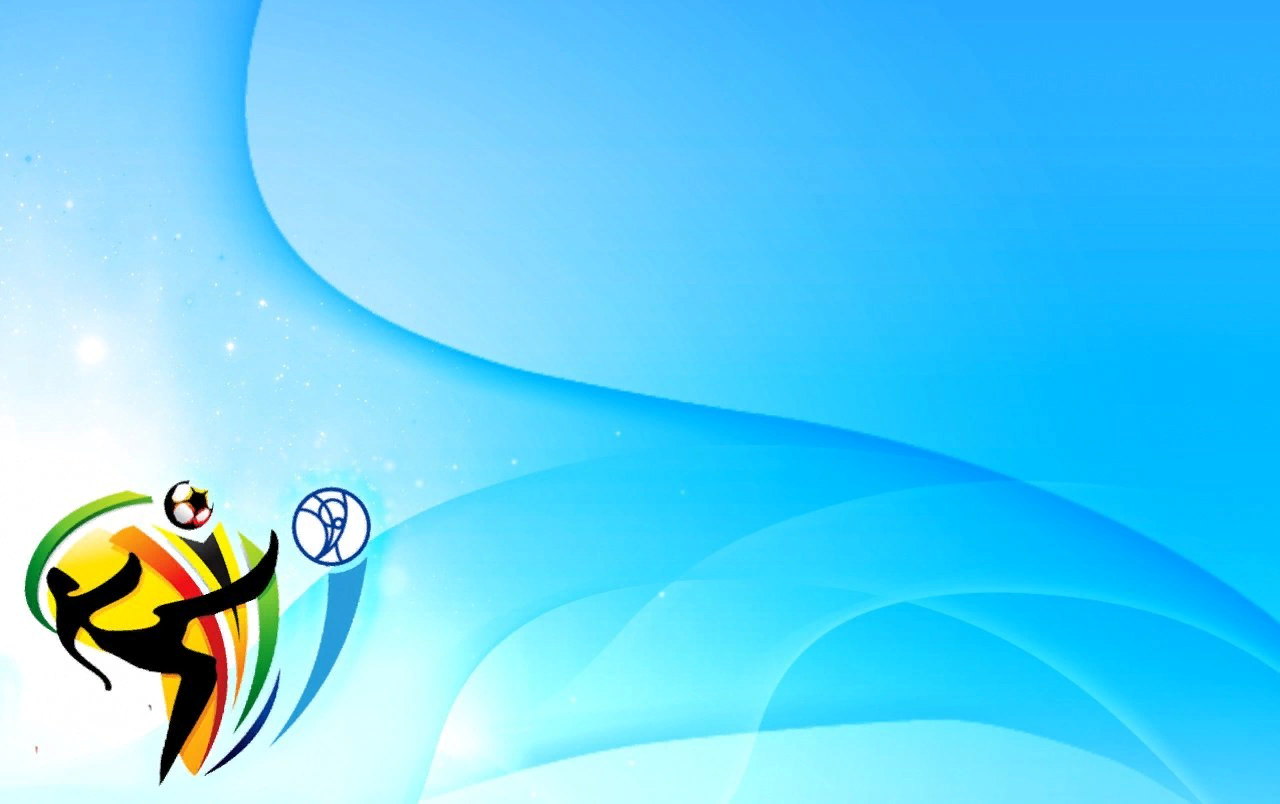 2.  Равновесие – ходьба парами по стоящим рядом параллельно гимнастическим скамейкам, держать за руки.
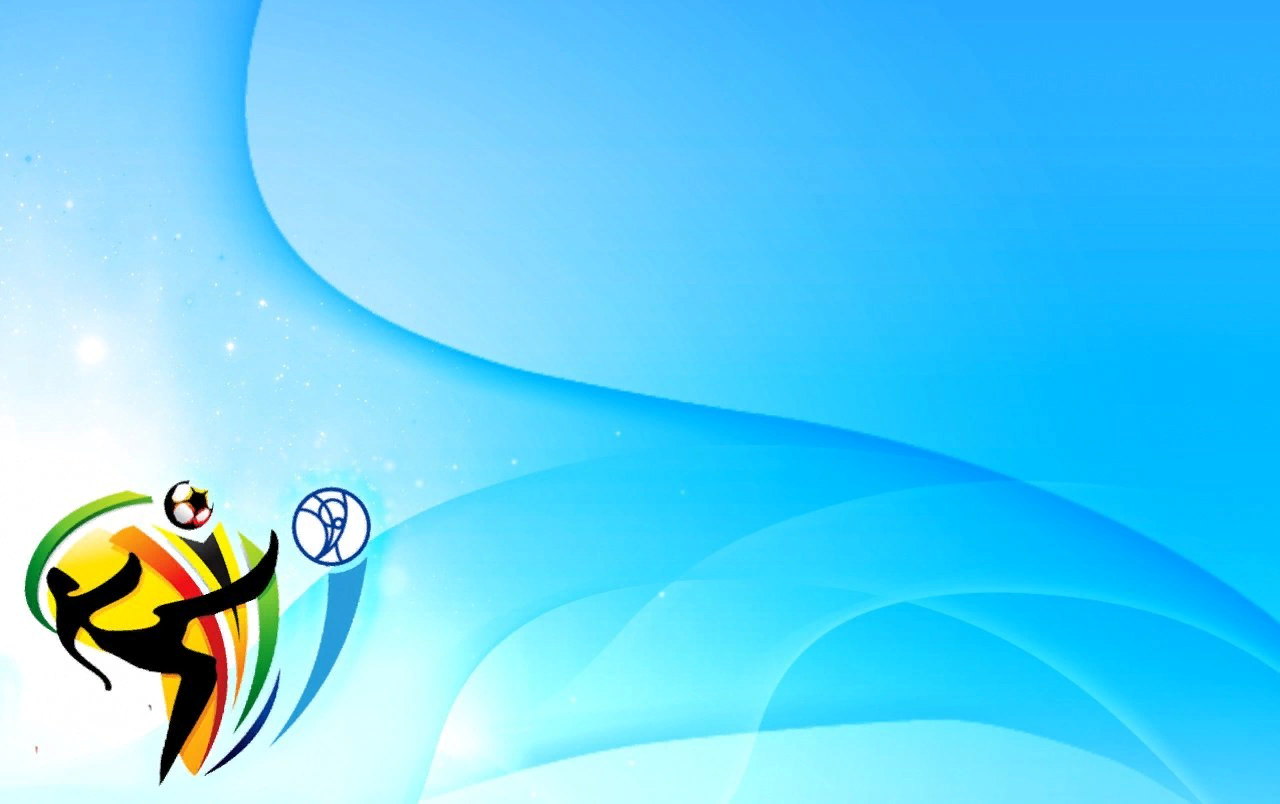 3. «Попади в круг»- метание мешочков в горизонтальную цель правой и левой рукой.
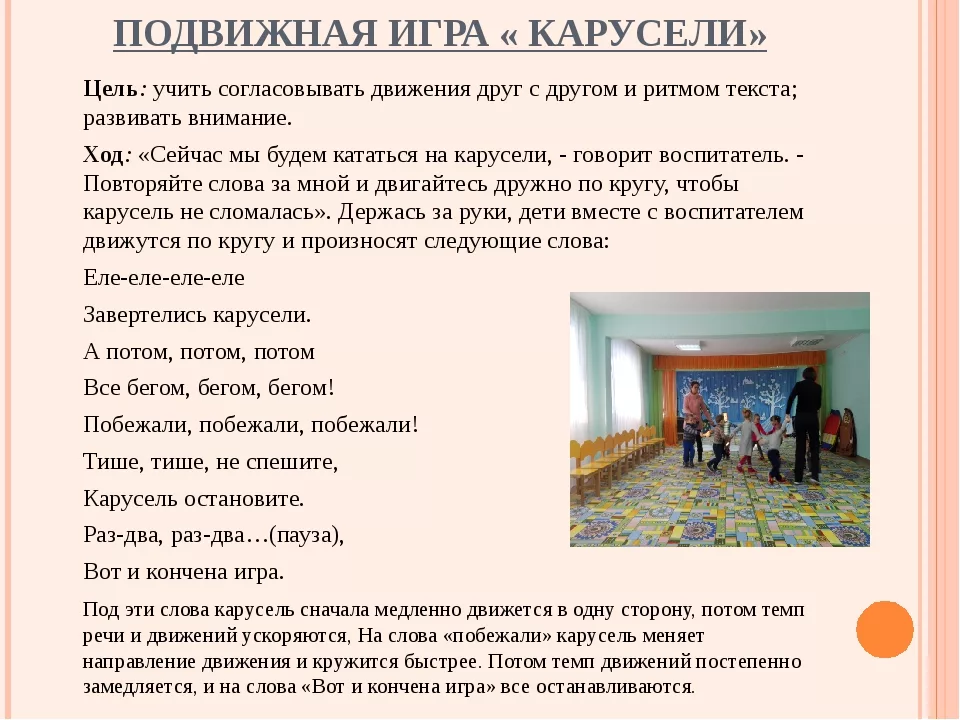 Подвижная игра «Ключи,карусель   »